Tell-a-story with data worksheet
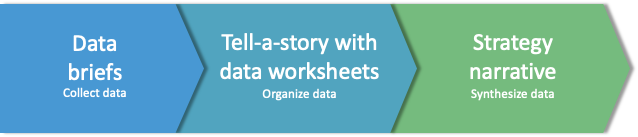 [Speaker Notes: This resource is part of the Malaria SBC Strategy Development Toolkit]
Intervention-specific communication plans
Intervention: use the Malaria Case Management data brief to fill boxes on each of the following slides (adding boxes and data as available). This will help build and complete the situation analysis and behavioral analysis sections of the strategy.
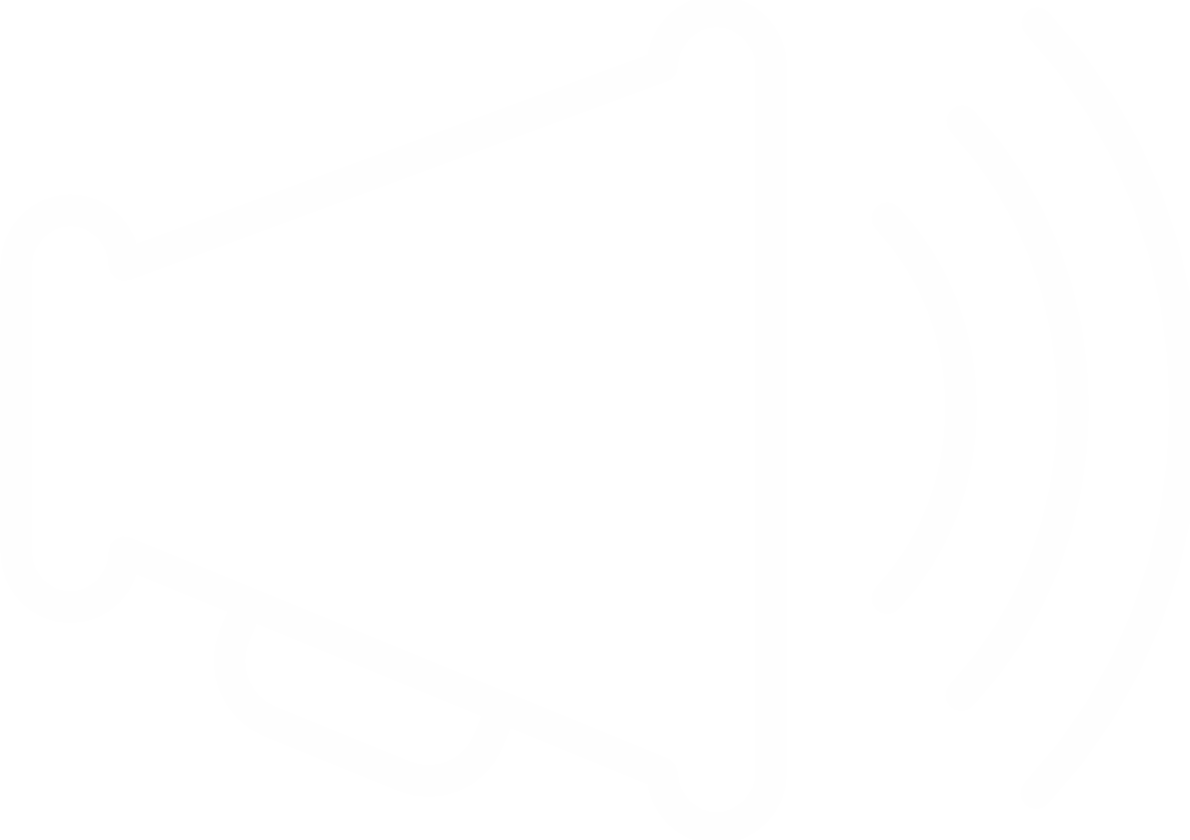 Access
% with access
Exposure
% who heard or saw messages
Knowledge
% who know
Attitudes
Efficacy, risk, norms
Behavior
% who practice behavior
Health 
Morbidity and mortality
Malaria case management
Attitudes, Efficacy, Norms
Exposure
% of caregivers who ..
% who ever heard messages or information about ..
Community 
Behaviors
Knowledge
Access
% who have correct knowledge about ..
% who have access to ..
% of all household members who ..
Situation analysis and behavioral analysis: While access, exposure, knowledge, attitudes, efficacy, and norms will  be described in the behavioral analysis, actual behaviors will be described in the situation analysis (use data from the malaria case management data brief to complete the following slides)
Situation analysis
Malaria SBC strategies should include a situation analysis for each intervention. These situation analyses should include quantitative and qualitative data that describes who is affected and how severely (to what extent) by which problems.
?
?
?
?
Behavior
% who practice behavior
?
?
Situation analysis: use the malaria case management data brief (behaviors section) to fill in these boxes (add boxes as necessary). A narrative summary will be used to complete the strategy malaria case management situation analysis.
[Speaker Notes: Each polygon can contain a single data point. Use available data points to populate as many polygons as possible, adding polygons as necessary. It may be helpful to color code the polygons according to source of data (qualitative vs quantitative; program report vs peer-review article; MIS vs MICS vs DHS vs KAP, etc.)]
[Speaker Notes: These content boxes mirror those found in the strategy template. Use this slide to draft ideas, based on data, and paste final text into the situation analysis section of the template.]
Behavior analysis
The description of the underlying drivers behind specific behaviors is articulated in a behavioral analysis. This analysis summarizes any data explaining why certain audiences or target groups choose to practice, or refuse to practice, healthy behaviors. 
As determinants of behavior may be structural, cognitive, social, or emotional, it is important to collect data to better understand what drives specific audiences to behave as they do. Each behavioural analysis should describe these determinants in context.
[Speaker Notes: The description of the underlying drivers behind specific behaviors is articulated in a behavioral analysis. The behavioral analysis summarizes any data explaining why certain audiences or target groups choose to practice, or refuse to practice, healthy behaviors. As determinants of behavior may be structural (access to commodities or health services), cognitive, social, or emotional, it is important to collect data to better understand what drives specific audiences to behave as they do. Each behavioural analysis should describe these determinants in context.]
?
?
?
?
Access
?
?
Behavior analysis: use the malaria case management data brief to fill in these boxes (add boxes as necessary). A narrative summary of behavioral determinants will be used to complete the strategy malaria case management behavior analysis.
?
?
% who saw or heard message in the last 6 months
% exposed to each channel of communication
Exposure
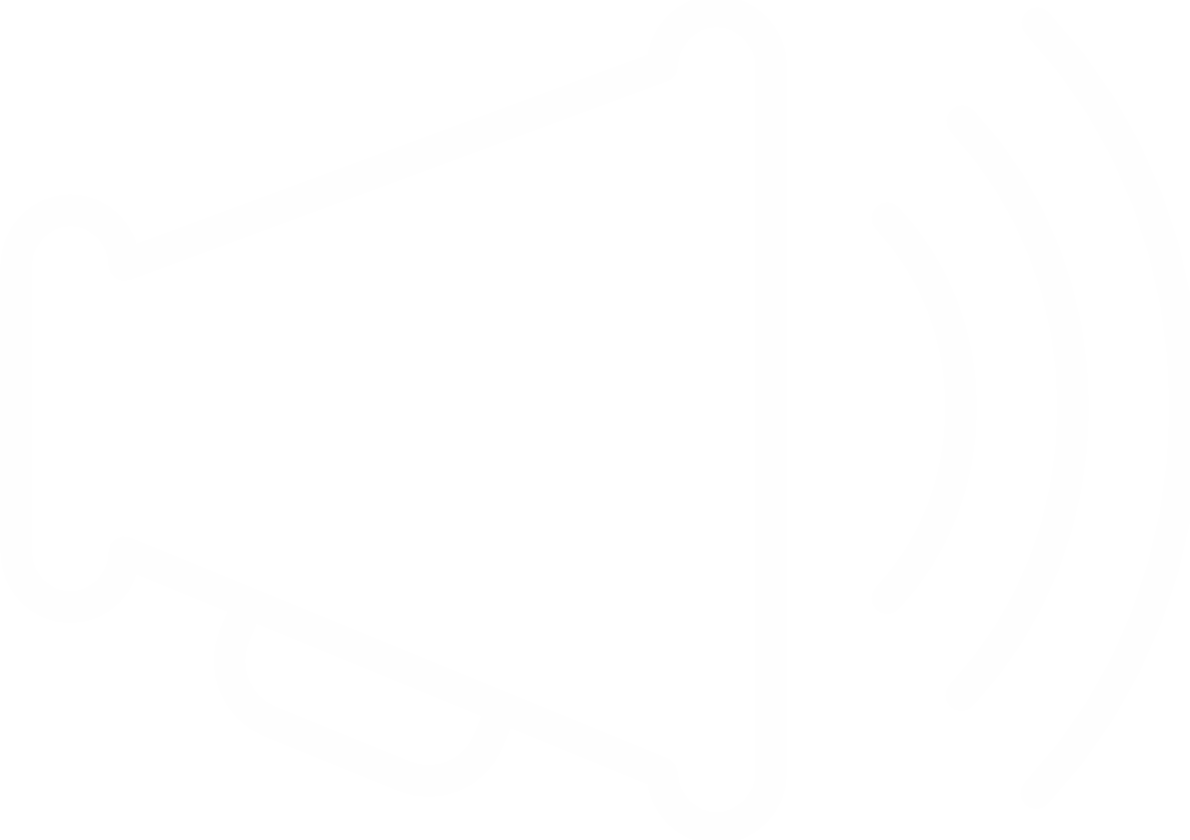 ?
?
?
?
?
?
Knowledge
?
?
?
?
Positive attitudes
?
?
?
?
?
?
Response efficacy
?
?
?
?
?
?
Self efficacy
?
?
?
?
?
?
Social norms
?
?
?
?
?
?
Decision making
?
?
?
?
?
?
?
?
?
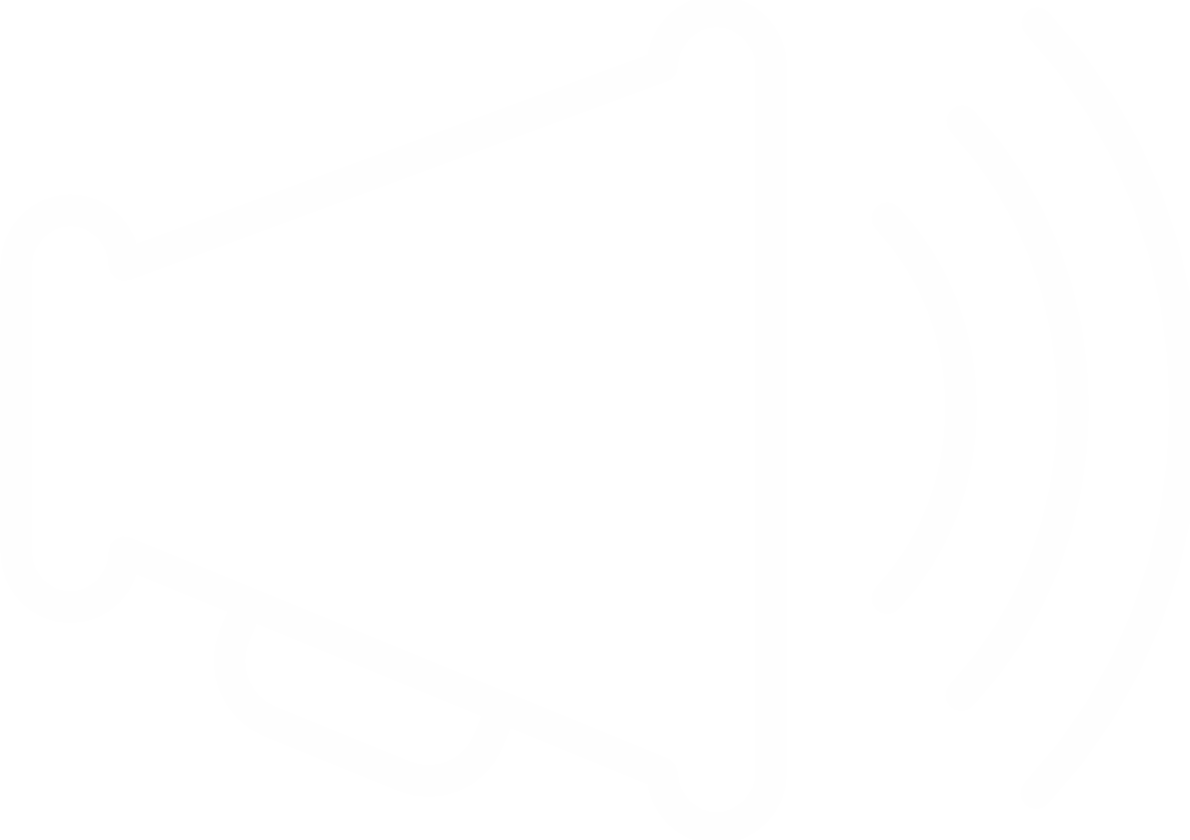 ?
?
?
?
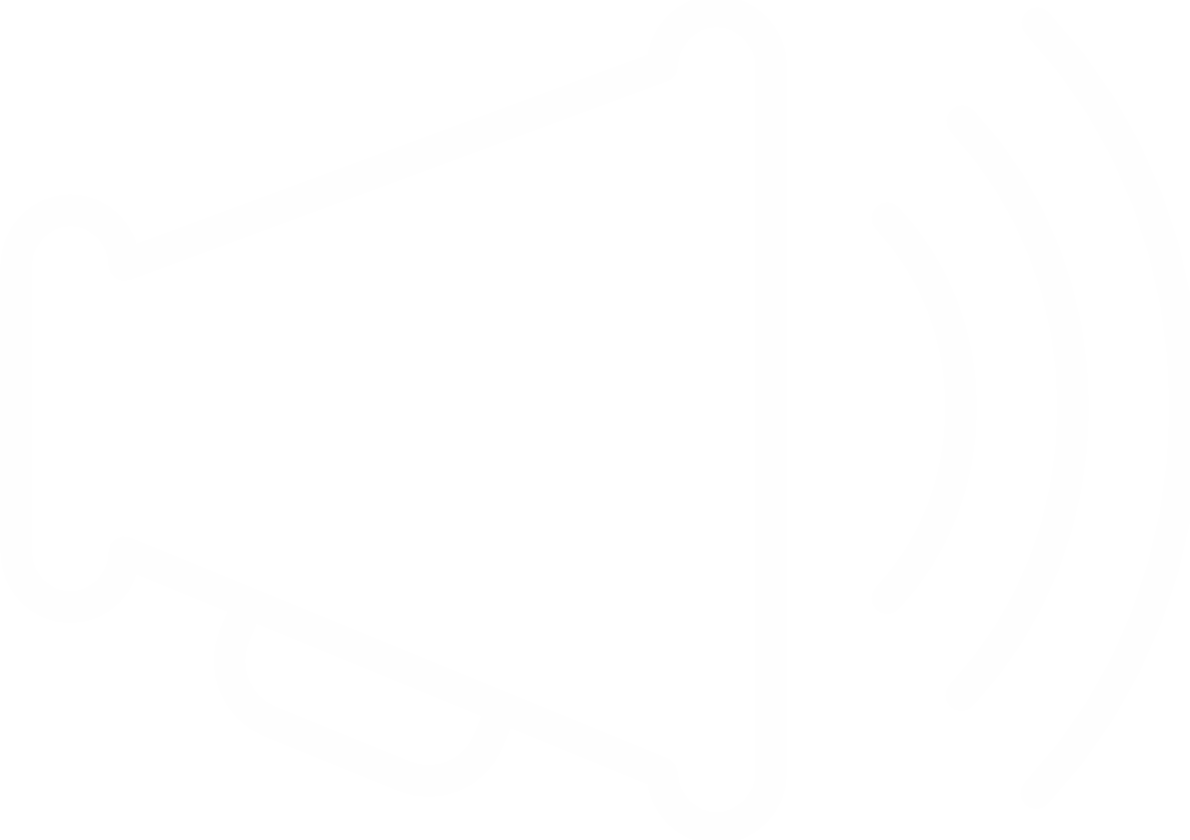 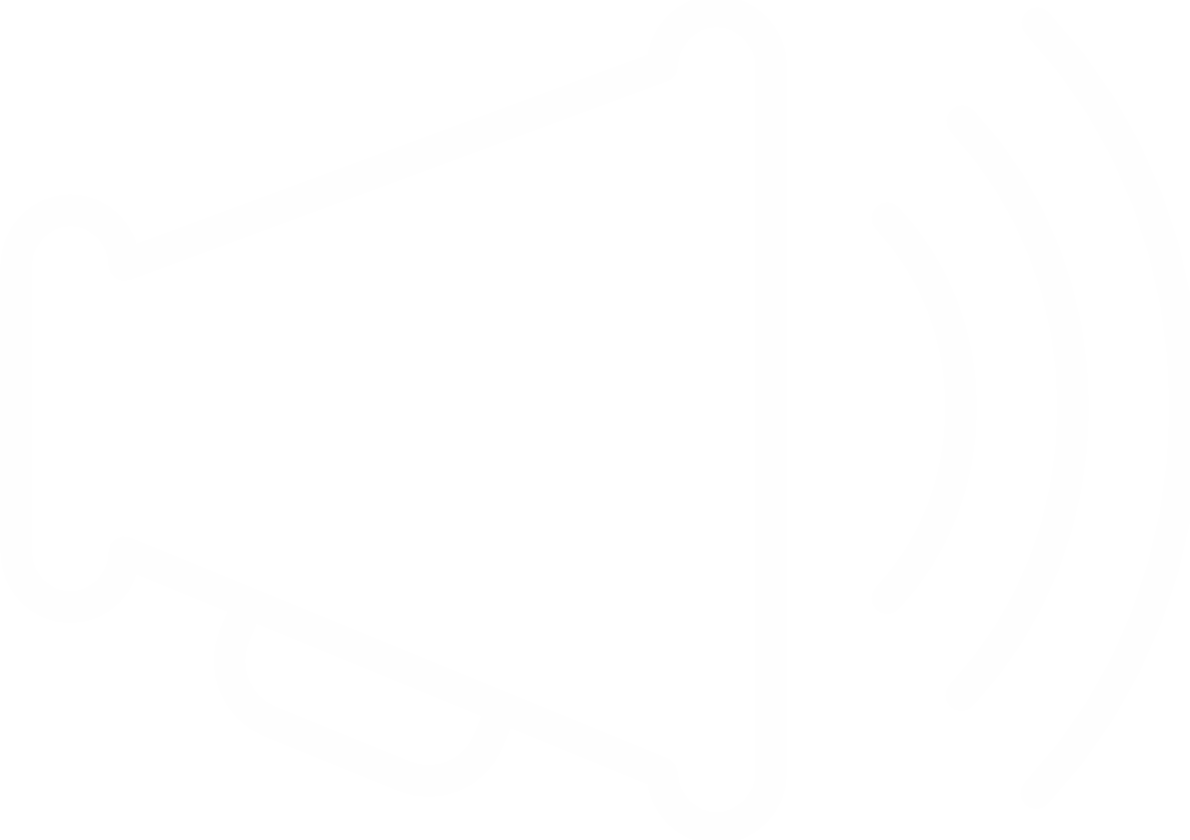 Exposure
% who heard or saw messages
Access
% with access to facility or CHW
?
?
?
?
?
Situation analysis: use the malaria case management data brief to fill in these boxes (add boxes as necessary). A narrative summary of data collected will be used to complete the strategy malaria case management situation analysis.
[Speaker Notes: Combine data points from previous slides, adding polygons as necessary. Summarize the data in narrative form.]
?
?
?
?
?
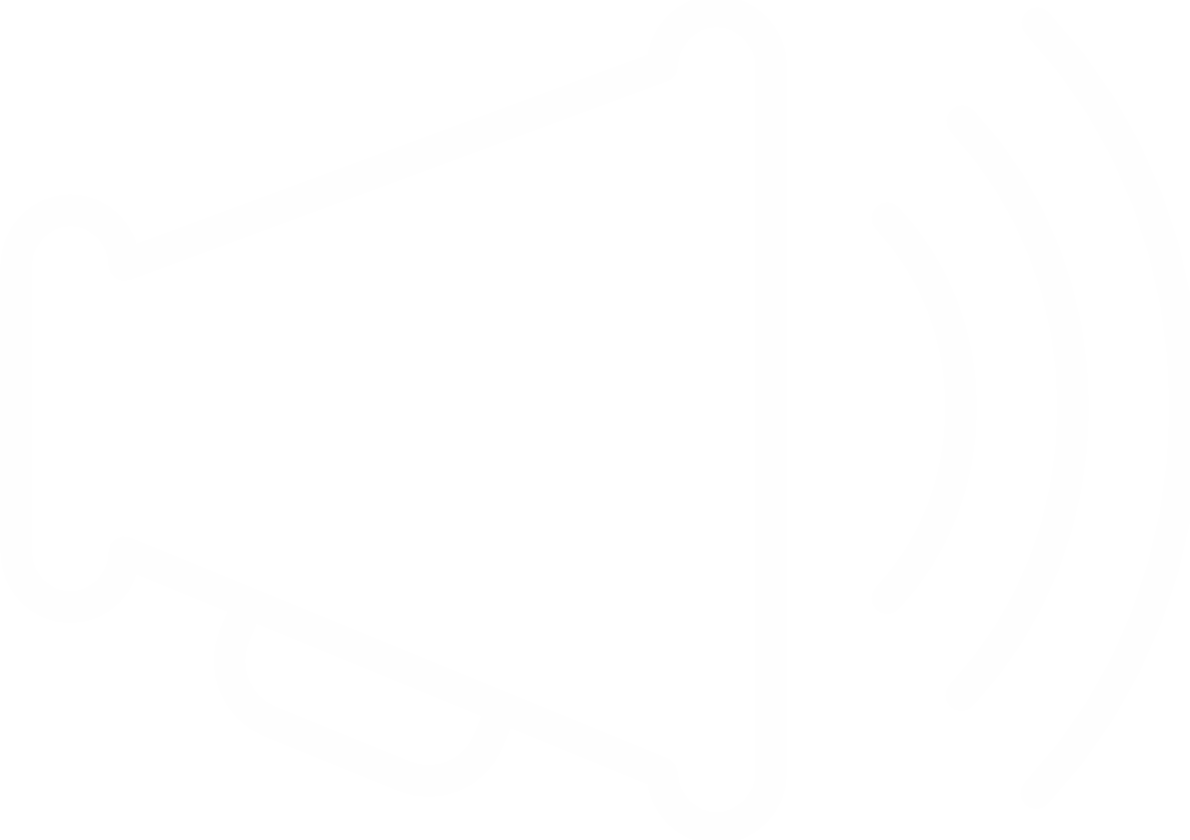 ?
?
Knowledge
% who have correct knowledge
Attitudes
Efficacy
Social Norms
?
?
?
?
?
Behavior analysis: use the malaria case management data brief to fill in these boxes (add boxes as necessary). A narrative summary of behavioral determinants will be used to complete the strategy malaria case management behavior analysis.
Example: Côte d’Ivoire
Family & Friends
6.3%
cited friends and relatives as source of malaria messages
Radio
21.7%
cited radio as source of malaria messages
Gender Roles & Decision-Making
Household roles and economic power to make healthcare decisions
Supplies
Facilities have medicine to treat malaria
Print
5.9%
cited billboards and posters as source of malaria messages
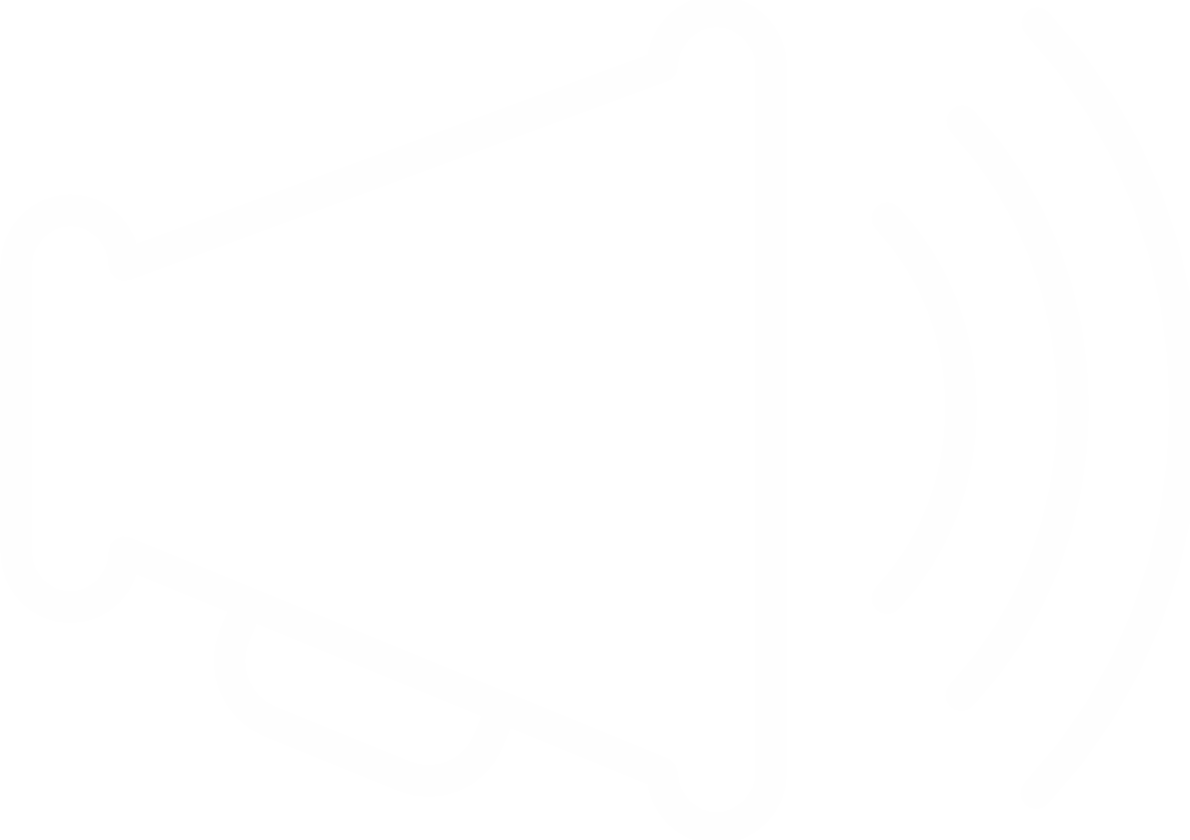 Training
81.7%
agree that CHWs know how to treat malaria
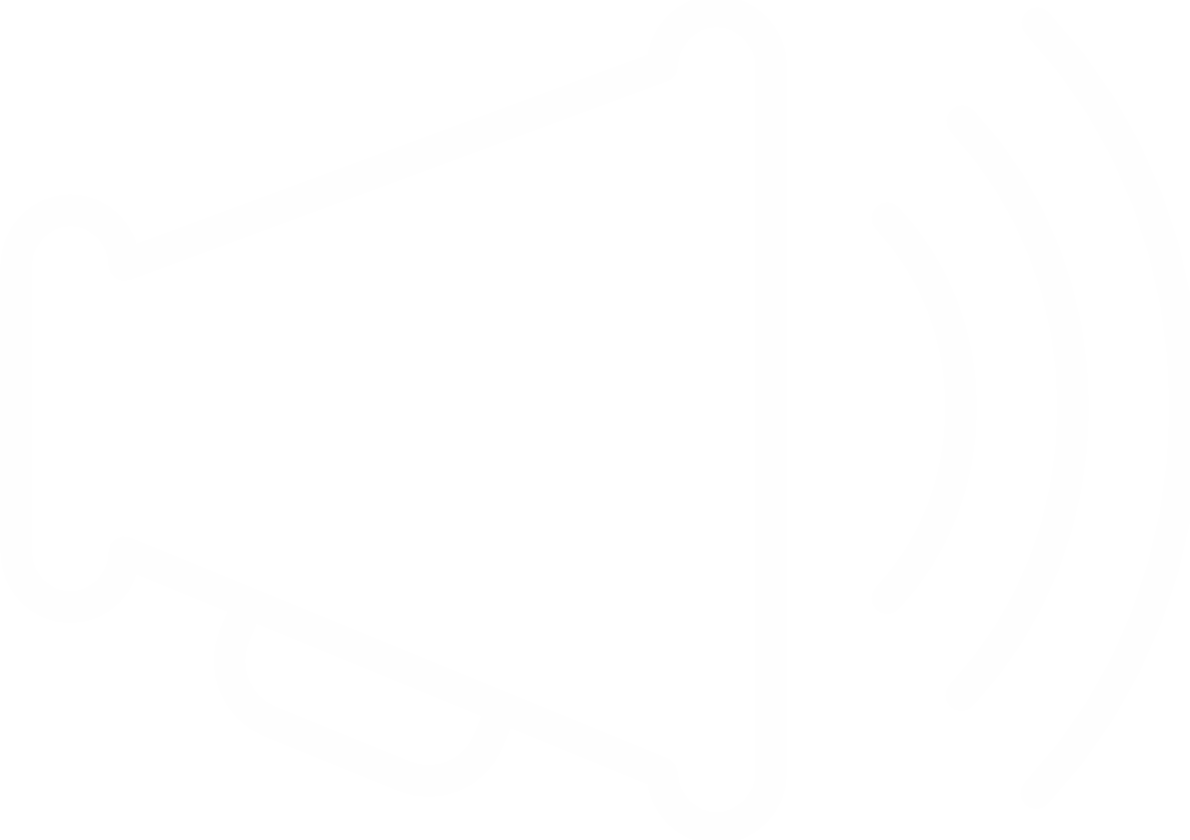 TV
65.8%
cited TV as source of malaria messages
Exposure
% who heard or saw messages
Access
% with access to facility or CHW
Standards of Care
58.3%
of children with fever taken to a health facility received a diagnostic test
Finances
73.6%
are charged for malaria treatment medications for children
Health Worker
4.6%
cited health workers as source of malaria messages
[Speaker Notes: Sources:
MICS 2016 (purple)
DHS 2011-2012 (gray)
MBS 2018 (blue)
KAP 2017 (orange)

Peer-Reviewed Articles: (red)

Acray-Zengbé, P., Douba, A., Akani, C. B., Lepri Aka, N. B., Bahibo, I. H., Tanoh, A. M., Assi, S., Assohou, E. A. N., Ahoussou, K. M. E., Oussou, R. K., Kouamé, T. R. A., & Okoubo, G. (2019). Determinants of Insecticide-Treated Mosquito Nets Use Among Children Less Than 5 Years in Côte d’Ivoire: An analysis of Data from the 2011-2012 Demographic and Health Survey. Health Sciences and Diseases, 20(1)

Comoé CC, Ouattara AF, Raso G, Tanner M, Utzinger J, Koudou BG. Willingness to use a rapid diagnostic test for malaria in a rural area of central Côte d'Ivoire. BMC Public Health. 2012;12:1089. Published 2012 Dec 18. doi:10.1186/1471-2458-12-1089

De Plaen R, Seka ML, Koutoua A. The paddy, the vector and the caregiver: lessons from an ecosystem approach to irrigation and malaria in Northern Côte d'Ivoire. Acta Trop. 2004;89(2):135-146. doi:10.1016/j.actatropica.2003.09.018

Koudou BG, Ghattas H, Essé C, et al. The use of insecticide-treated nets for reducing malaria morbidity among children aged 6-59 months, in an area of high malaria transmission in central Côte d'Ivoire. Parasit Vectors. 2010;3:91. Published 2010 Sep 22. doi:10.1186/1756-3305-3-91

Ouattara AF, Dagnogo M, Constant EA, et al. Transmission of malaria in relation to distribution and coverage of long-lasting insecticidal nets in central Côte d'Ivoire. Malar J. 2014;13:109. Published 2014 Mar 19. doi:10.1186/1475-2875-13-109

Toure OA, Kone PL, Coulibaly MA, et al. Coverage and efficacy of intermittent preventive treatment with sulphadoxine pyrimethamine against malaria in pregnancy in Côte d'Ivoire five years after its implementation. Parasit Vectors. 2014;7:495. Published 2014 Nov 20. doi:10.1186/s13071-014-0495-5]
Example: Côte d’Ivoire
Attitude
93.5% women and 93.4% men
had a positive attitude toward malaria treatment
Testing
87.6%
believe blood test is necessary to confirm malaria
Self-Efficacy
94.7%
are confident they can take their child to a health facility at the first sign of malaria
Symptoms
79.7%
cite fever as a symptom of malaria
Norms
73.2%
believe most people in their community take their children to a health provider the same or next day a fever develops
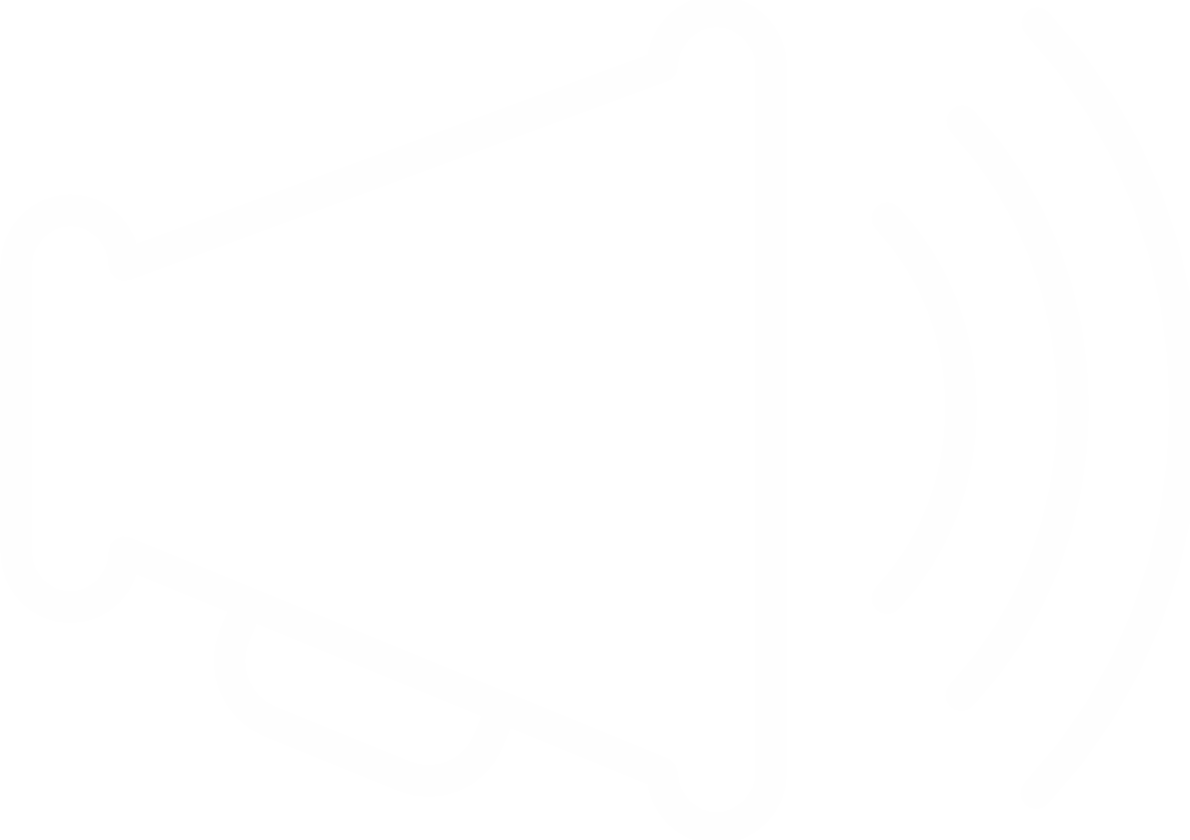 Treatment
39.5%
know ACTs are effective treatment for malaria
Attitudes
Social Norms
Knowledge
% who have correct knowledge
Efficacy
Testing
respondents who know that malaria can be detected in the blood through a malaria test
Care
96.3%
believe a health worker is always the best person to talk to about suspected malaria
Timing
92.0%
believe child should be taken to health facility the same day fever begins
Efficacy
58.4%
believe diagnostic tests are effective
[Speaker Notes: Sources:
MICS 2016 (purple)
DHS 2011-2012 (gray)
MBS 2018 (blue)
KAP 2017 (orange)

Peer-Reviewed Articles:

Acray-Zengbé, P., Douba, A., Akani, C. B., Lepri Aka, N. B., Bahibo, I. H., Tanoh, A. M., Assi, S., Assohou, E. A. N., Ahoussou, K. M. E., Oussou, R. K., Kouamé, T. R. A., & Okoubo, G. (2019). Determinants of Insecticide-Treated Mosquito Nets Use Among Children Less Than 5 Years in Côte d’Ivoire: An analysis of Data from the 2011-2012 Demographic and Health Survey. Health Sciences and Diseases, 20(1)

Comoé CC, Ouattara AF, Raso G, Tanner M, Utzinger J, Koudou BG. Willingness to use a rapid diagnostic test for malaria in a rural area of central Côte d'Ivoire. BMC Public Health. 2012;12:1089. Published 2012 Dec 18. doi:10.1186/1471-2458-12-1089

De Plaen R, Seka ML, Koutoua A. The paddy, the vector and the caregiver: lessons from an ecosystem approach to irrigation and malaria in Northern Côte d'Ivoire. Acta Trop. 2004;89(2):135-146. doi:10.1016/j.actatropica.2003.09.018

Koudou BG, Ghattas H, Essé C, et al. The use of insecticide-treated nets for reducing malaria morbidity among children aged 6-59 months, in an area of high malaria transmission in central Côte d'Ivoire. Parasit Vectors. 2010;3:91. Published 2010 Sep 22. doi:10.1186/1756-3305-3-91

Ouattara AF, Dagnogo M, Constant EA, et al. Transmission of malaria in relation to distribution and coverage of long-lasting insecticidal nets in central Côte d'Ivoire. Malar J. 2014;13:109. Published 2014 Mar 19. doi:10.1186/1475-2875-13-109

Toure OA, Kone PL, Coulibaly MA, et al. Coverage and efficacy of intermittent preventive treatment with sulphadoxine pyrimethamine against malaria in pregnancy in Côte d'Ivoire five years after its implementation. Parasit Vectors. 2014;7:495. Published 2014 Nov 20. doi:10.1186/s13071-014-0495-5]
Example: Côte d’Ivoire
Attitude
93.5% women and 93.4% men
had a positive attitude toward malaria treatment
Testing
87.6%
believe blood test is necessary to confirm malaria
Self-Efficacy
94.7%
are confident they can take their child to a health facility at the first sign of malaria
Norms
73.2%
believe most people in their community take their children to a health provider the same or next day a fever develops
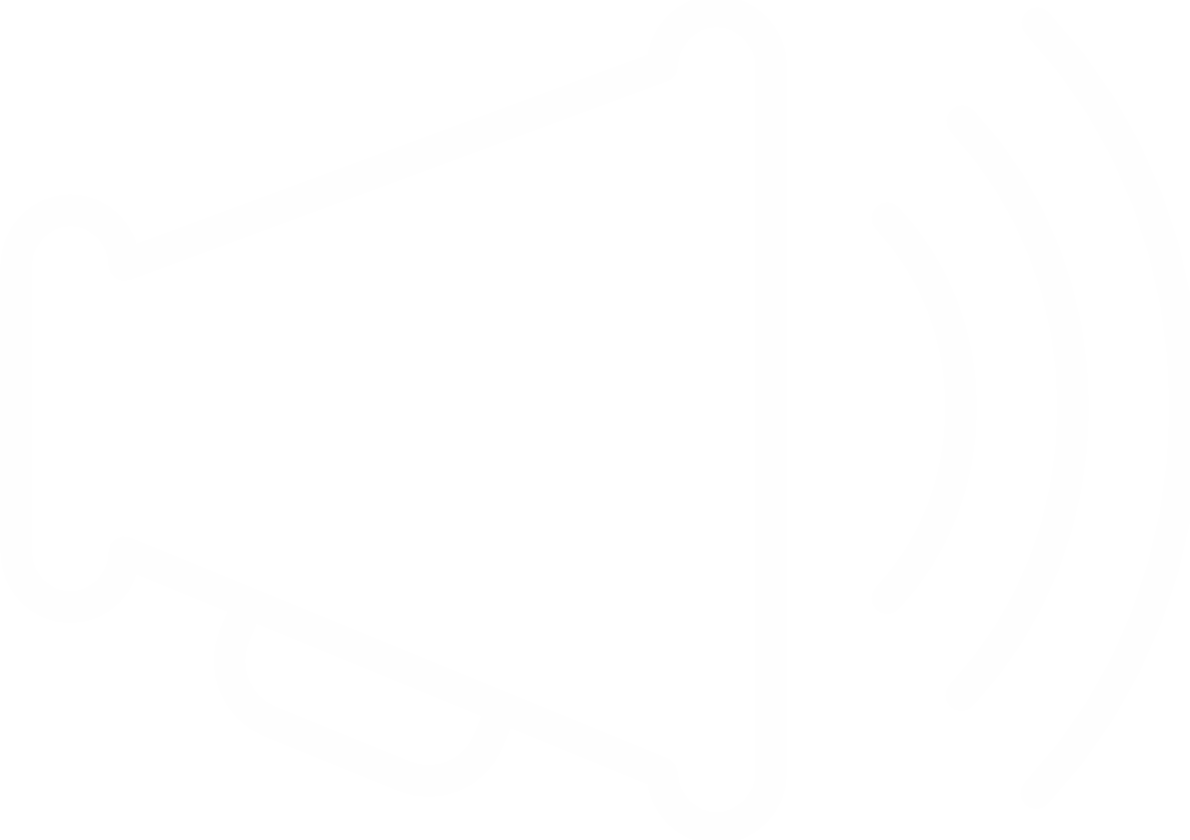 Treatment
39.5%
know ACTs are effective treatment for malaria
Attitudes
Social Norms
Knowledge
% who have correct knowledge
Efficacy
Care
96.3%
believe a health worker is always the best person to talk to about suspected malaria
Timing
92.0%
believe child should be taken to health facility the same day fever begins
Efficacy
58.4%
believe diagnostic tests are effective
[Speaker Notes: Summarize knowledge, attitudes, perceived risk and efficacy, and social norm data included in the Malaria Behaviour Survey; knowledge, attitudes, and practice surveys; program reports; or research studies that describe these determinants of malaria case management behaviors. Describe all that is known about barriers or facilitators to malaria case management, including relevant details related to the quality of service delivery. This is simply summarizing the indicators organized in the previous slides in paragraph form.]
Audience analysis and strategic approaches
An audience analysis should describe primary, secondary, and tertiary audience characteristics as they relate to each behaviour. Both socio-demographic (sex, age, language, etc.) and psycho-social characteristics (personality, attitudes, beliefs, values, emotions, etc.) should be described, as well as any available data on media consumption habits, message exposure, and message recall among specific sub-groups
Strategic approaches should describe how to best reach and influence each audience. Following the socio-ecological model, use the audience analysis to specify how to reach and influence each audience at the structural, social, and individual level.
[Speaker Notes: Each intervention section should contain some form of audience analysis in order to identify and understand priority and influencing groups. This analysis should describe primary, secondary, and tertiary audience characteristics as they relate to each behaviour. Both socio-demographic (sex, age, language, etc.) and psycho-social characteristics (personality, attitudes, beliefs, values, emotions, etc.) should be described, as well as any available data on media consumption habits, message exposure, and message recall among specific sub-groups. Include pertinent data related to how gender impacts the ability to change behaviour. 
Strategic approaches should describe how to best reach and influence each audience. Following the socio-ecological model, use the audience analysis to specify how to reach and influence each audience at the structural, social, and individual level. Influencing structural, social, and individual change may happen as the result of both communication and non-communication-based approaches. The following guidance focuses on communication-based approaches. Using different approaches or levels of influence to change behaviour is based on the socio-ecological model, a combination of theories that explain the dynamic process by which not only the immediate physical and social environment, but also broader social, political, economic (structural) factors influence beliefs and attitudes.]
Audience analysis and strategic approaches
Behavior-specific communication plans
Each intervention-specific plan should contain behavior-specific plans, which address specific behavioural objectives. A behavioural objective articulates what behavior must change. Behavioural objectives measure a single behavior and specify the audience whose behavior is expected to change.
[Speaker Notes: Each intervention-specific plan should contain behavior-specific communication plans, which address specific behavioural objectives. A behavioural objective articulates what behavior must change. Behavioural objectives measure a single behavior, specify the audience whose behavior is expected to change. These behavior objectives should be aligned with monitoring and evaluation (M&E) indicators. For example, a behavior-specific communication plan supporting case management might include “use of malaria diagnostic test before initiating treatment by caretakers of children under five.” For examples of behavioural objectives, see behavioural outcomes in Figure 1 of the RBM Malaria SBCC Indicator Reference Guide: Second Edition.]
Case management behavior no.1 [list here]
[Speaker Notes: Use these templates to draft behavior-specific plans. Add as many behavior-specific plans as appropriate. Paste completed plans into their corresponding sections in the strategy template.]
Case management behavior no.2 [list here]
Case management behavior no.3 [list here]